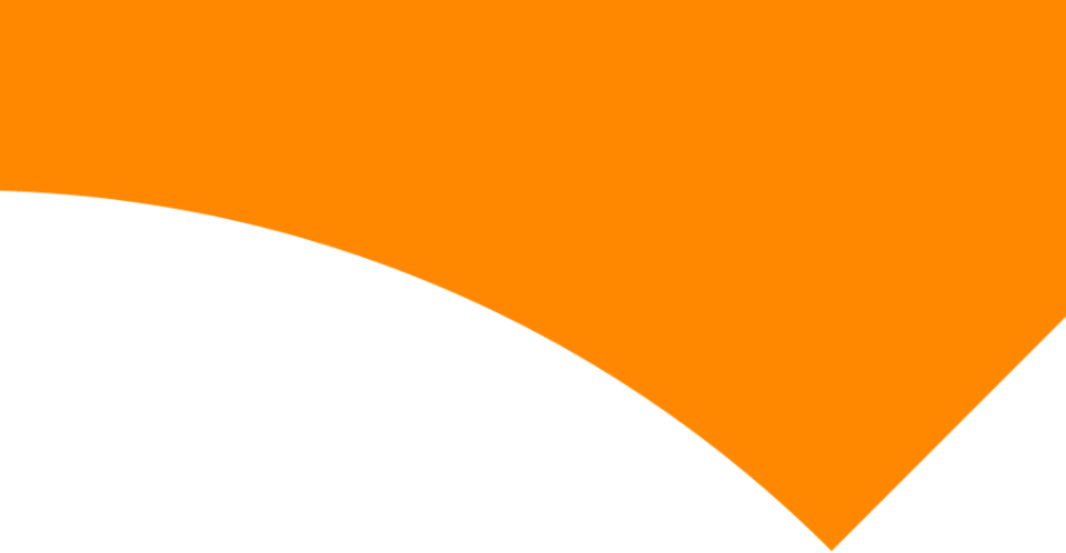 Baokim Mobile 
e-Wallet
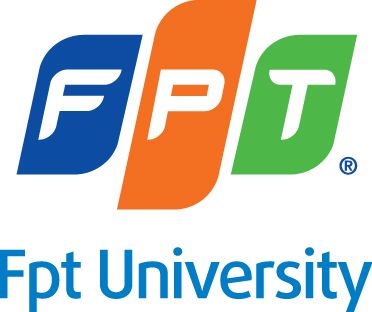 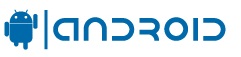 1
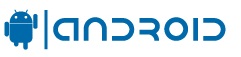 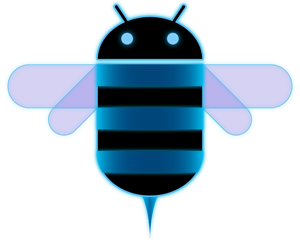 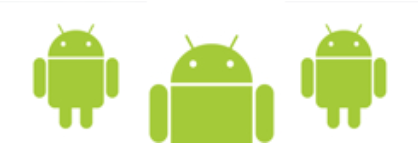 2
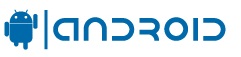 Contents
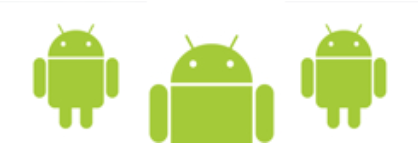 3
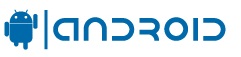 Baokim introduction
Online payment portal.
 Was built based on PayPal, Moneybookers models.
 Baokim.vn plays the role of payment intermediary.
 Provide services: Online payment, transfer funds online.
 BMW’s sponsor.
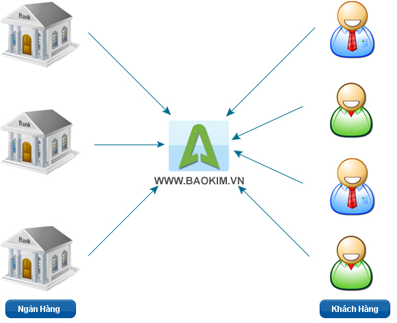 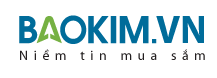 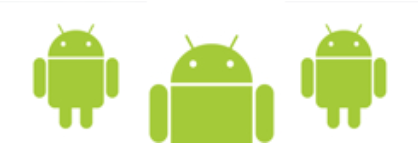 4
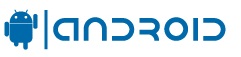 Background - Trend of smartphone in
Vietnam
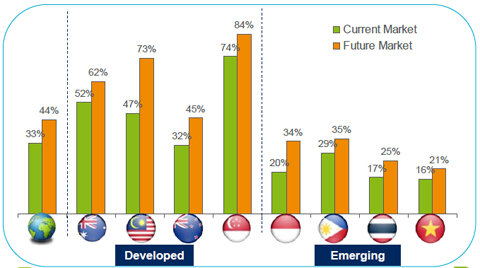 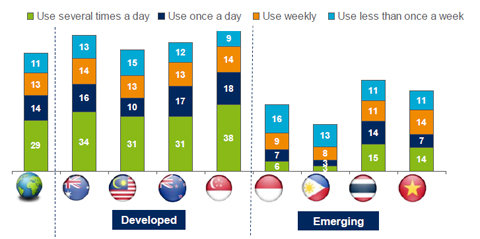 Figure 1: Rate of people using smartphones
Figure 2: Rate of people using smartphone application daily
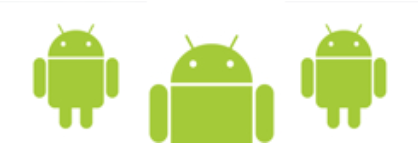 5
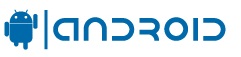 Background - Trend of smartphone in
Vietnam
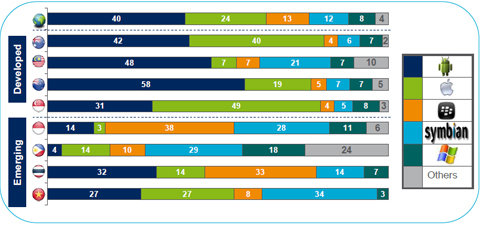 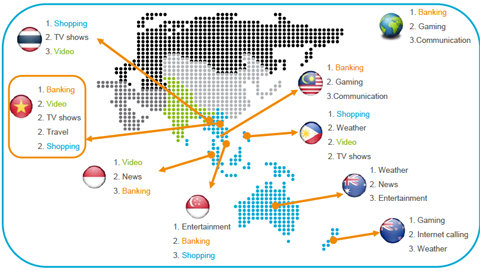 Figure 3: Rate of people using Android smartphone
Figure 4: Kinds of popular smartphone applications used in Vietnam
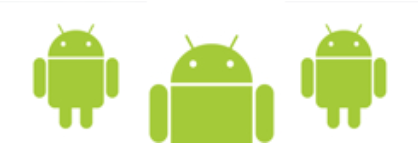 6
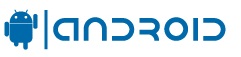 Background - Trend of smartphone in
Vietnam
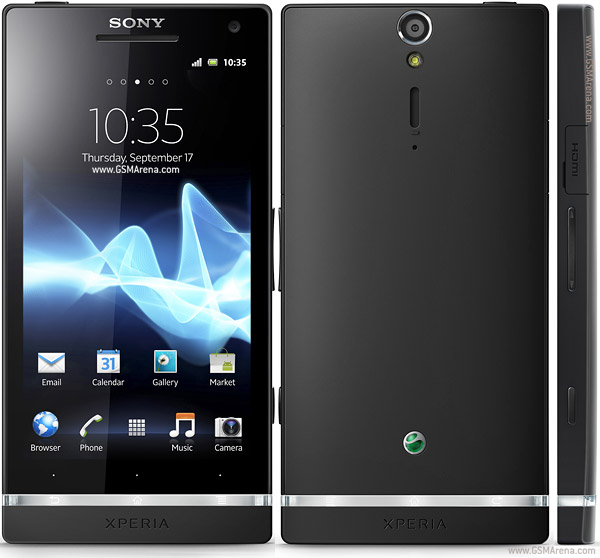 Android smartphones are becoming hotter and hotter in Vietnam
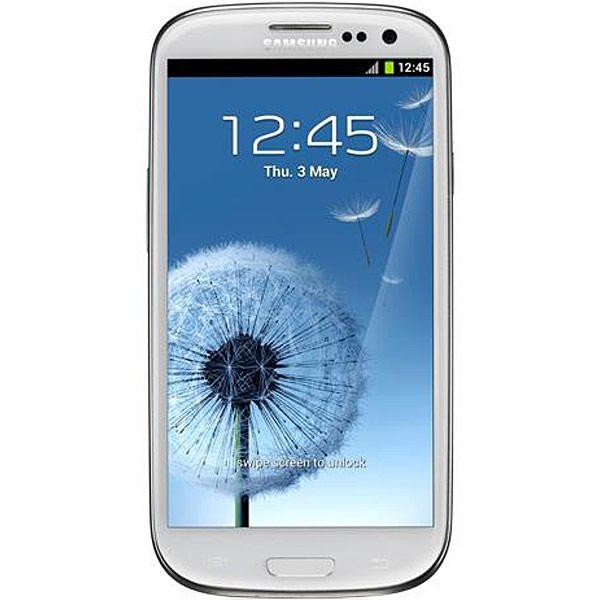 Android banking and shopping applications are popular used in Vietnam
CHANCE
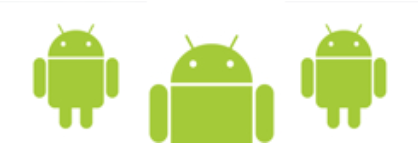 7
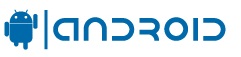 Proposal - Idea
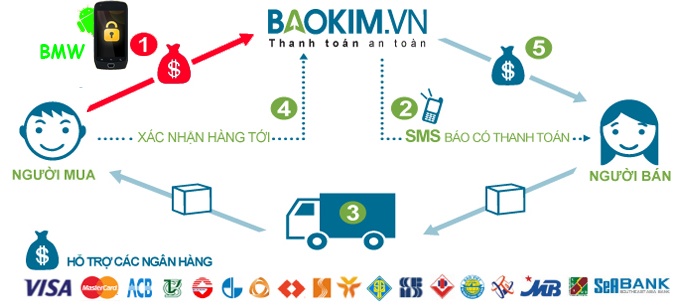 A mobile e-wallet specified for Baokim users
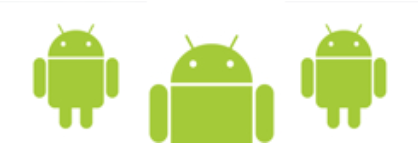 8
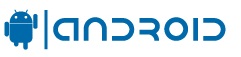 Proposal- E-wallet and mobile e-wallet
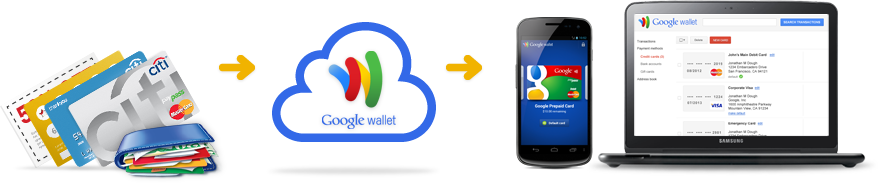 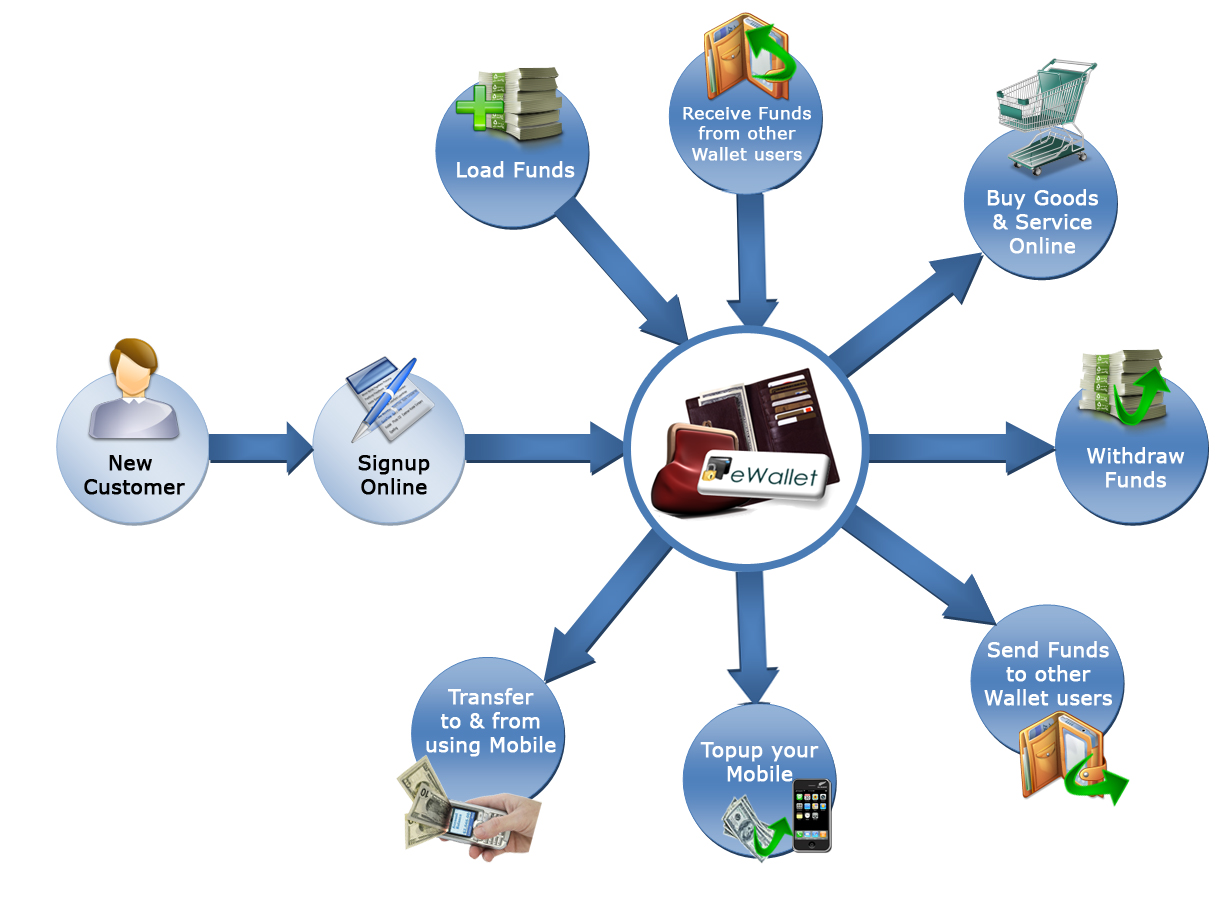 e-Wallet:
A virtual wallet that stores your payment cards, offers, and more on your phone and online.
Some e-Wallets in Vietnam: MobiVi, Momo, Payoo, VnMart.


Mobile e-Wallet:
E-wallet is specialized for using on mobile devices.
9
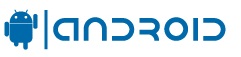 Proposal – Proposed system
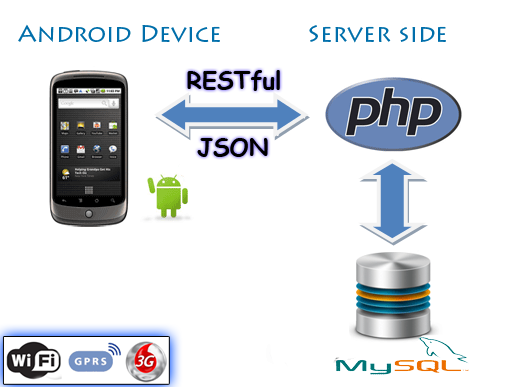 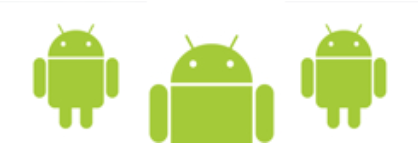 10
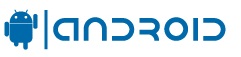 Main Objectives
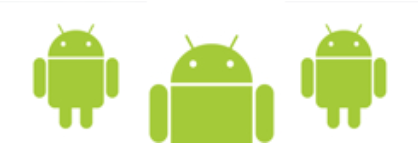 11
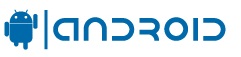 Software project management planSoftware process model
Iterative model
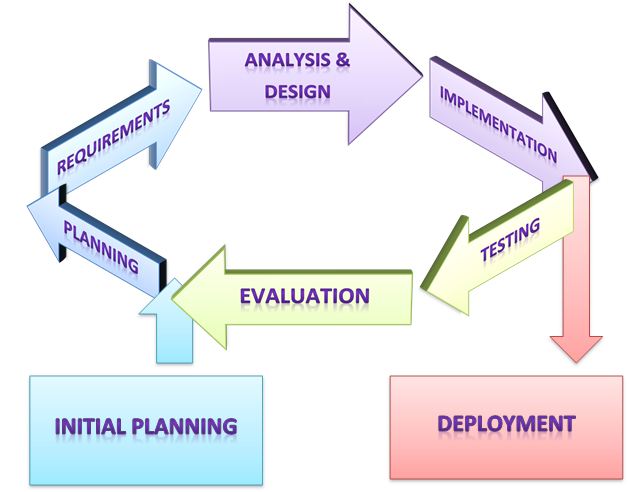 Always have a running version of the program

 Easily identify the source of last error

 Customers are psychologically more satisfying

 Less time for corrections
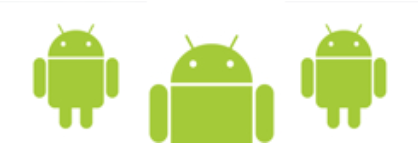 12
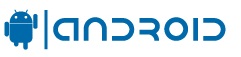 Software project management planMaster plan
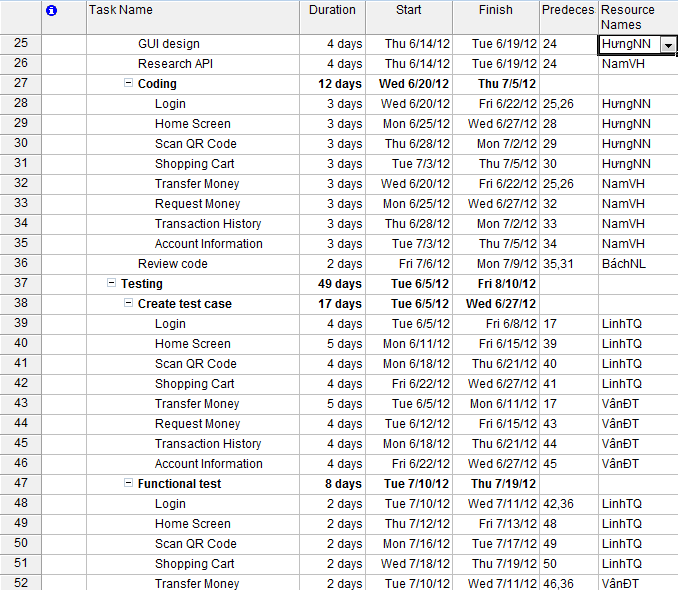 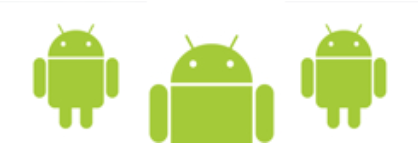 13
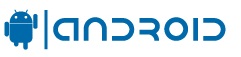 Software project management planMaster plan
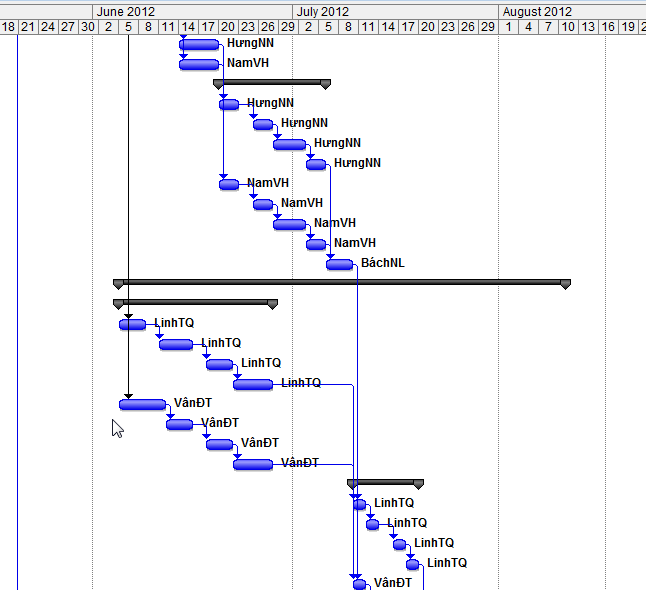 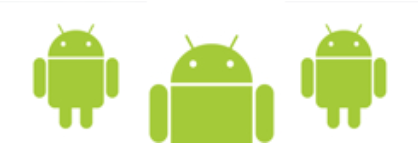 14
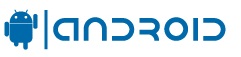 Software project management planQuality plan
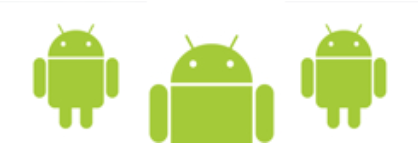 15
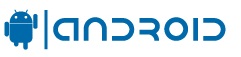 Software project management planRisk management
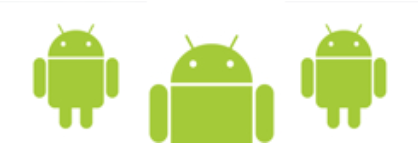 16
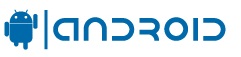 Software Requirement SpecificationFunctional Requirement
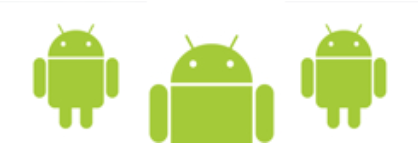 17
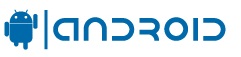 Software Requirement SpecificationFunctional Requirement
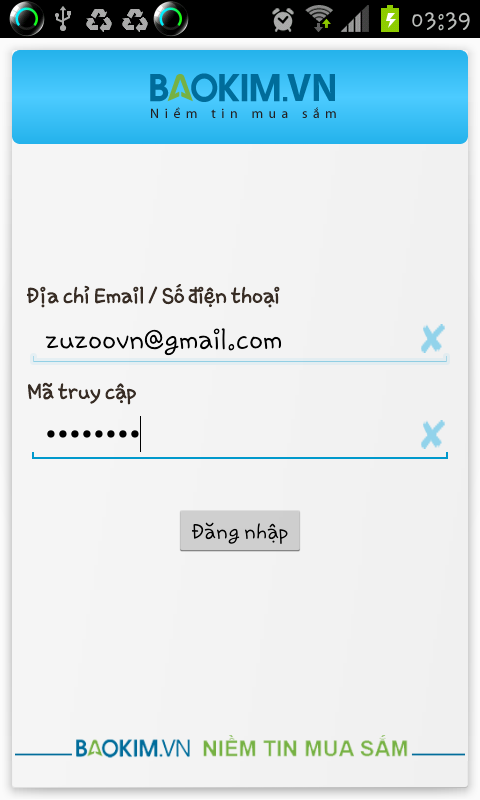 Login
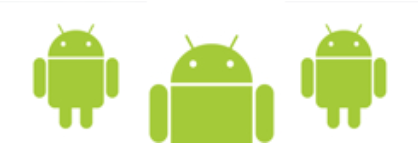 18
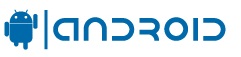 Software Requirement SpecificationFunctional Requirement
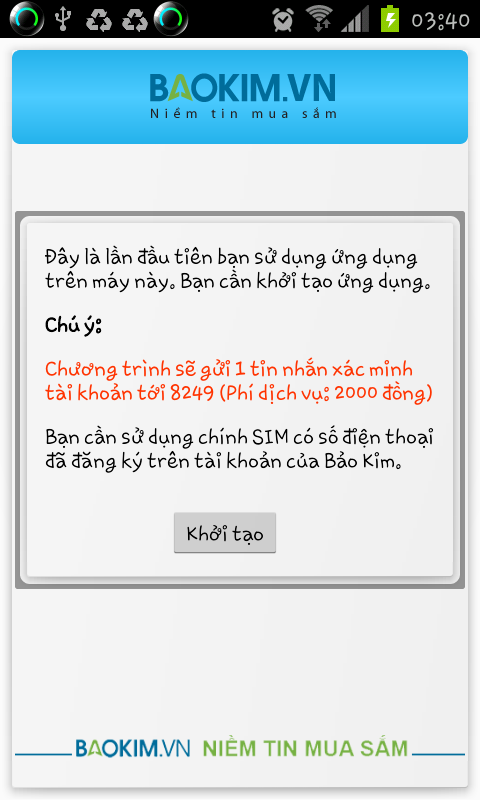 Initialize application
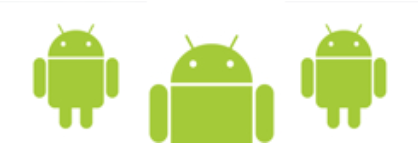 19
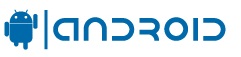 Software Requirement SpecificationFunctional Requirement
Shopping by scanning QR code
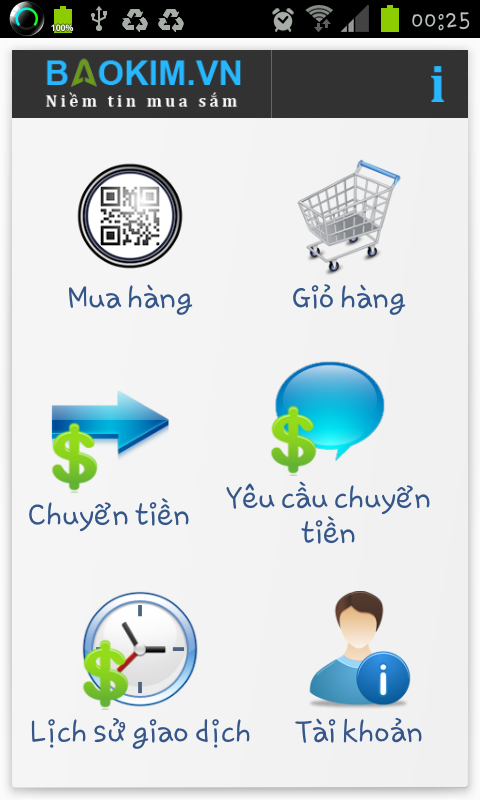 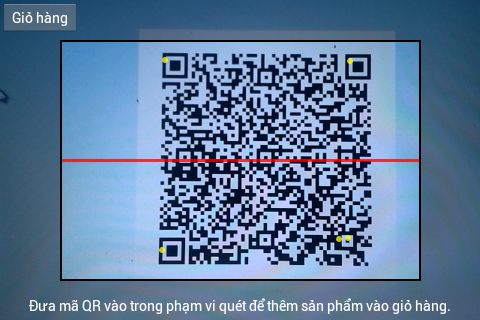 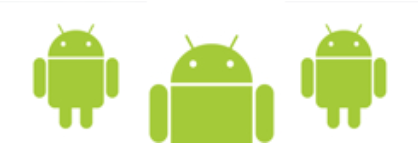 20
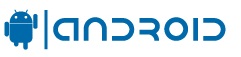 Software Requirement SpecificationFunctional Requirement
Remove products & Make payment
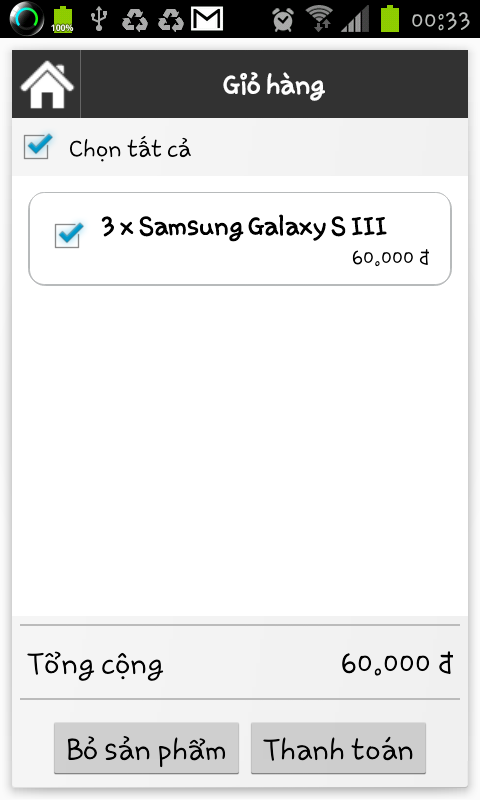 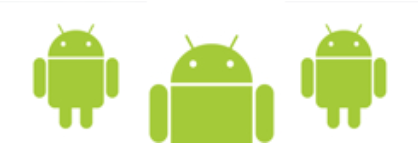 21
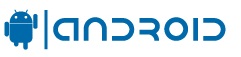 Software Requirement SpecificationFunctional Requirement
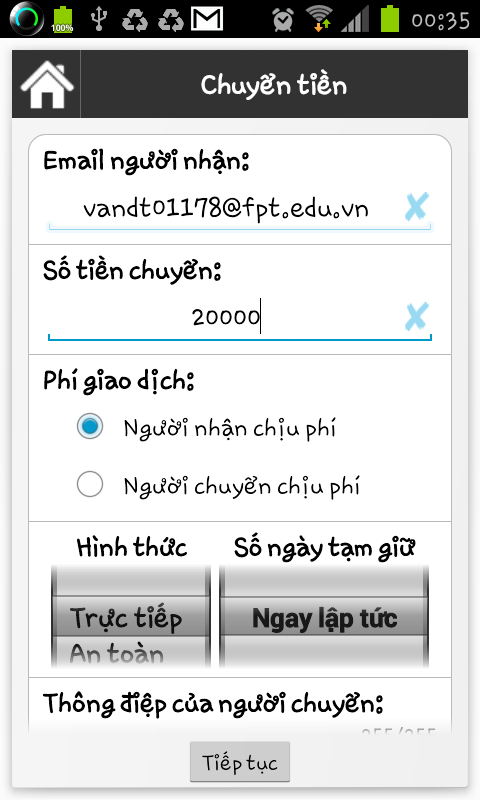 Transfer money
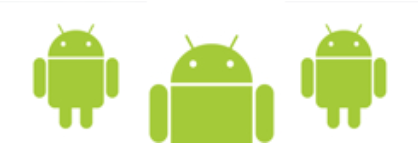 22
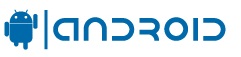 Software Requirement SpecificationFunctional Requirement
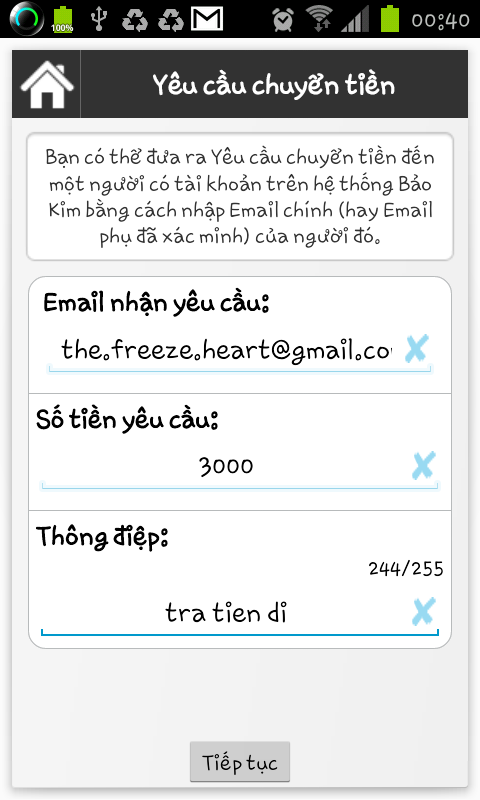 Request money
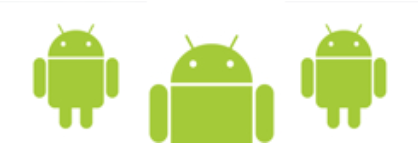 23
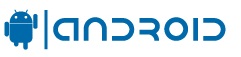 Software Requirement SpecificationFunctional Requirement
View transactions history
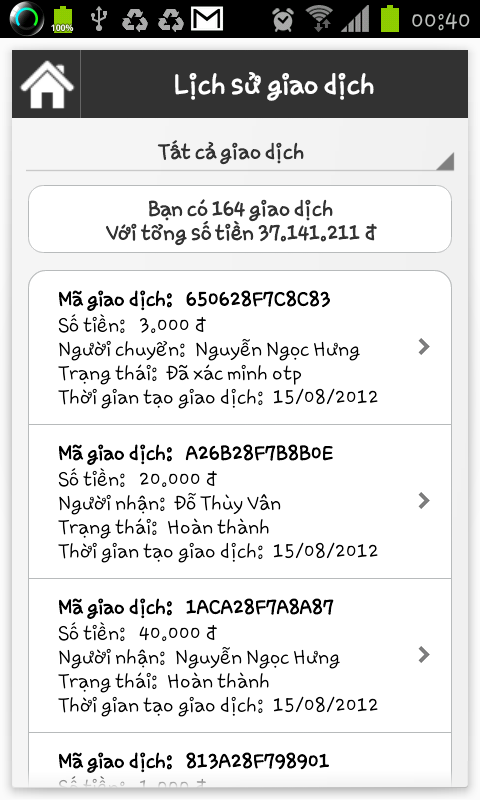 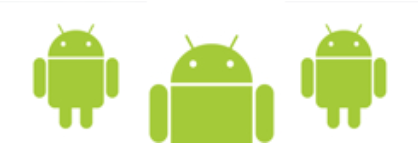 24
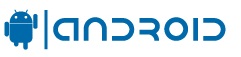 Software Requirement SpecificationFunctional Requirement
View account information
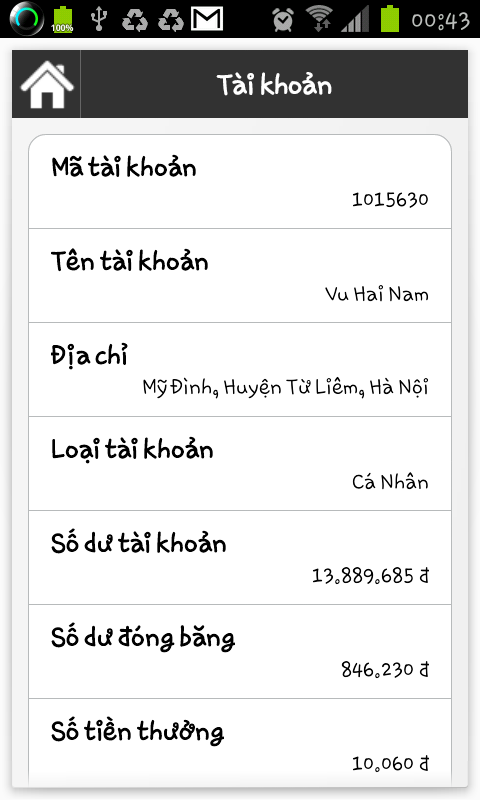 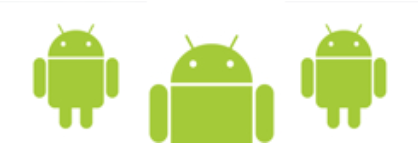 25
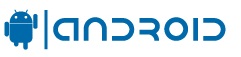 Software Requirement SpecificationNon-Functional Requirement
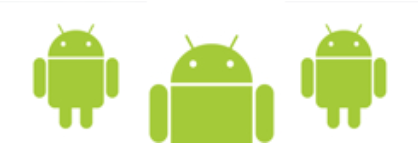 26
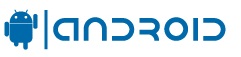 Software Design DescriptionOverall system architecture
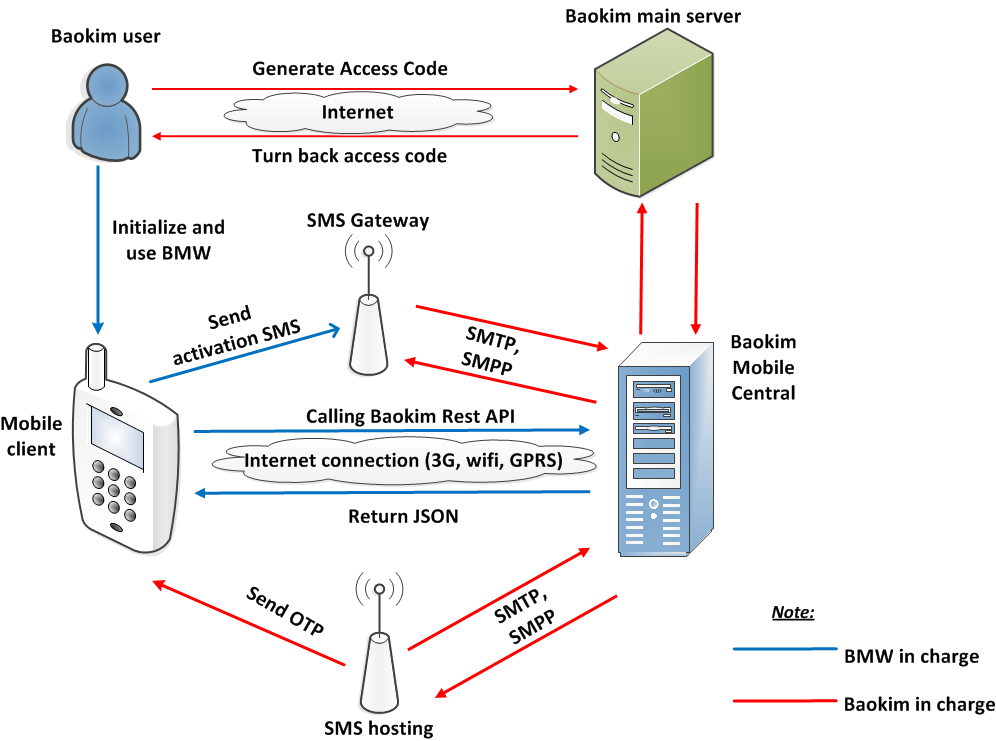 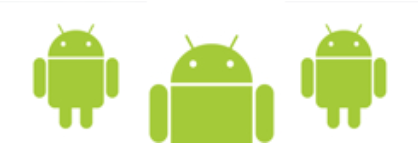 27
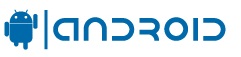 Software Design DescriptionZXING library
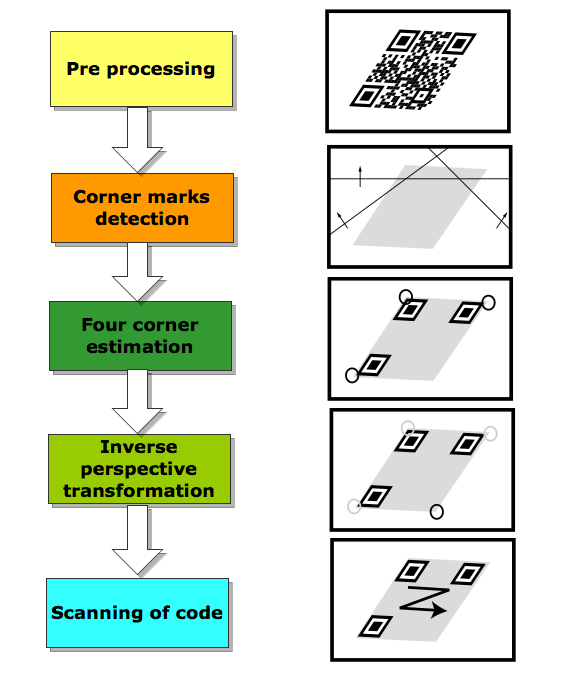 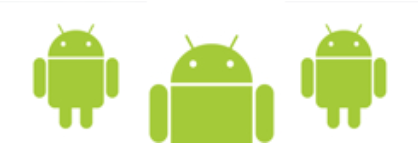 28
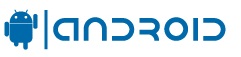 Software Design DescriptionDigital Signature algorithm
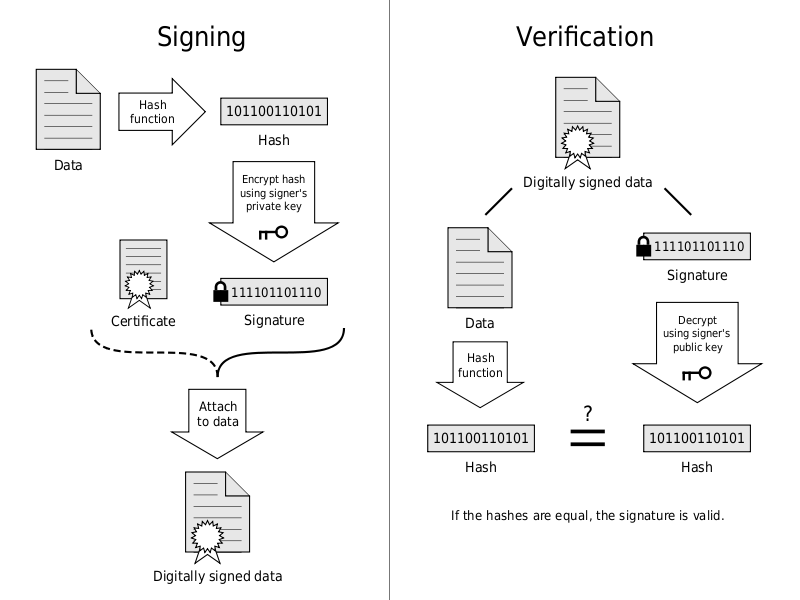 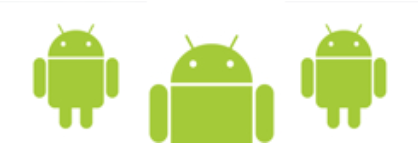 29
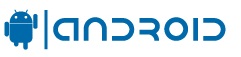 Software Design DescriptionComponent diagram
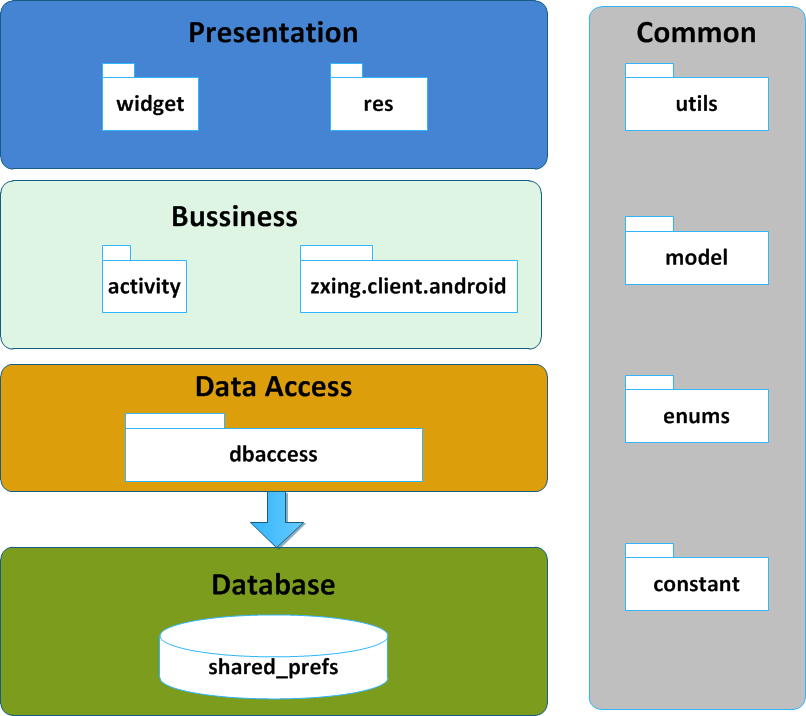 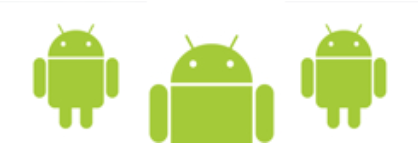 30
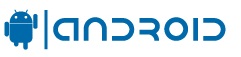 Software Design DescriptionClass diagram
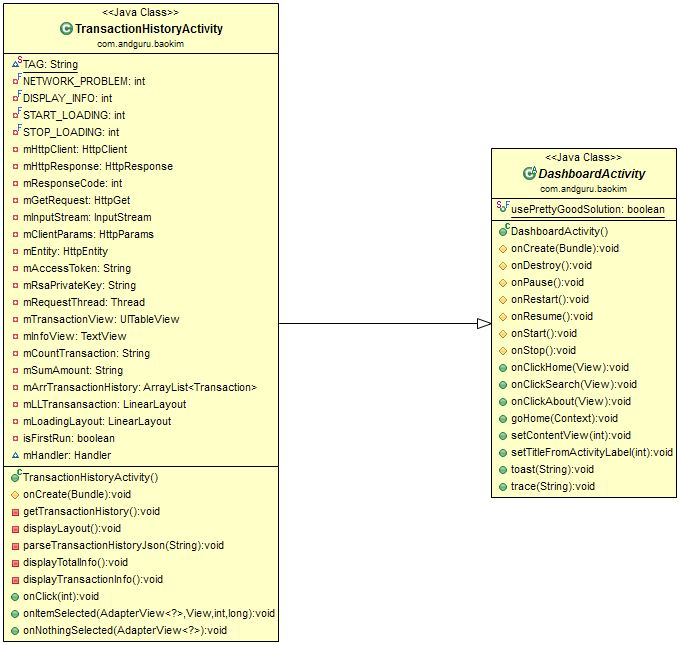 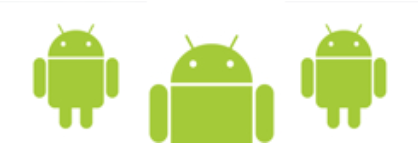 31
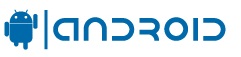 Software Design DescriptionSequence diagram
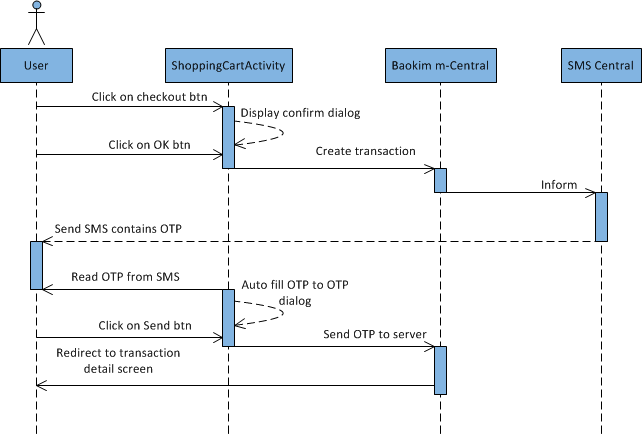 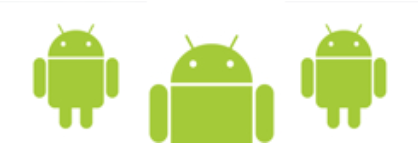 32
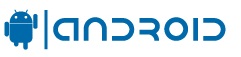 Software Design DescriptionDatabase design
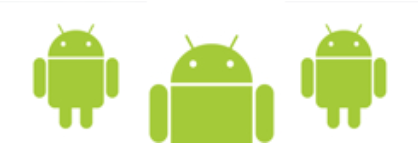 33
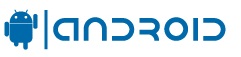 Testing Testing phases
Software Development Phases
Test Excuse Phases
User Requirement
Acceptation Test
Validate
1/8-6/8
System Test
System Requirement Spec
Verify/Validate
28/7-31/7
Integration Test
Architectural
Design Spec
21/7-27/7
Verify
Unit Test
Verify
Detail Design Spec
15/7-20/7
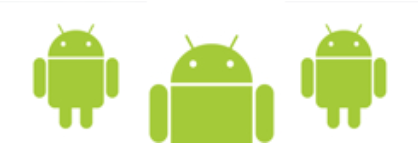 34
Coding & Review
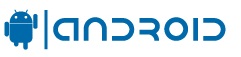 Testing Testing process
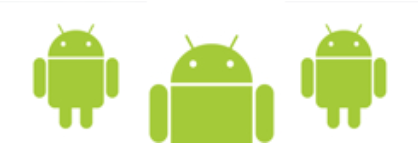 35
Testing Defect log
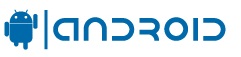 Using excel to log defect, includes:


Communicate with developer via SVN or directly
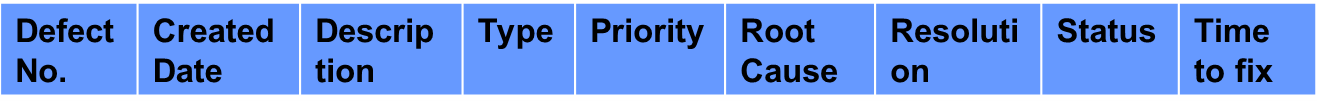 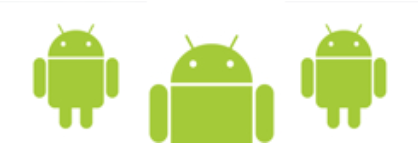 36
Testing Test result
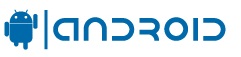 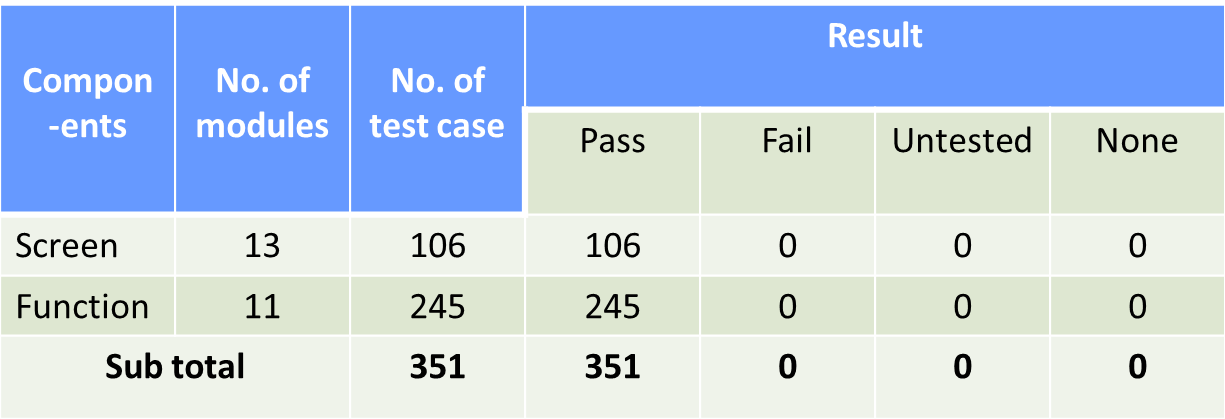 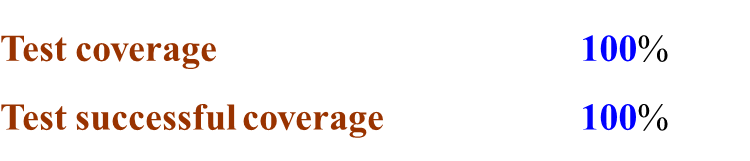 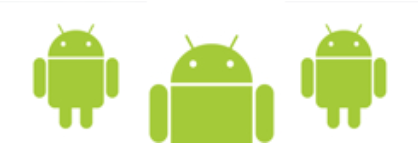 37
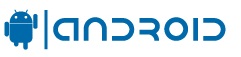 Testing Acceptance test result
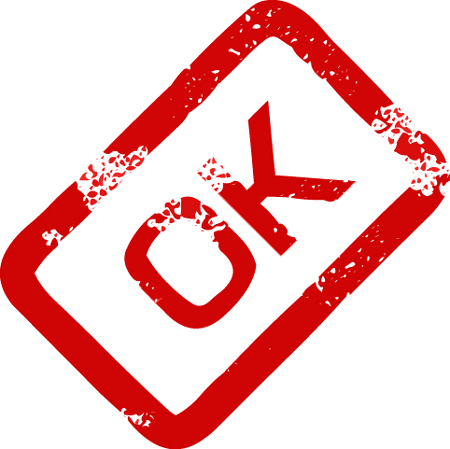 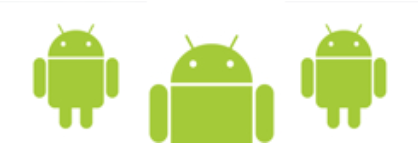 38
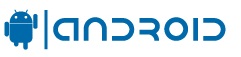 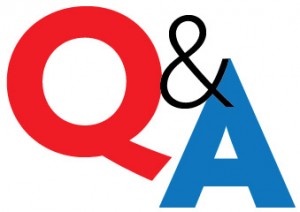 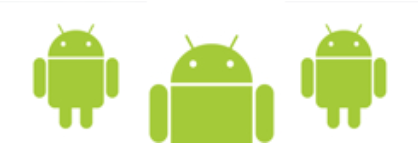 39